CHEMICAL REACTIONS CONTINUED…					ENERGY!
Endothermic, Exothermic, Catalysts, Enzymes, etc.
Chemical Changes
The substances present at the beginning of the reaction are changed into something new.
Essentially, you are going to break bonds, rearrange those atoms, and form new bonds.
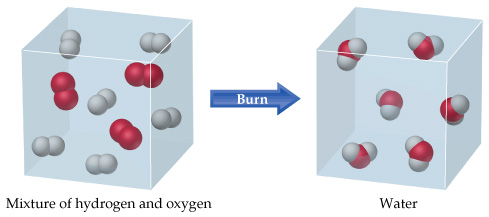 Energy in Chemical Reactions
All chemical reactions involve energy 

Every time a bond is made or broken, energy is used.

Breaking bonds releases energy
Forming bonds stores energy
Energy in Chemical Reactions
Chemical energy is stored inside chemical bonds (the stronger the bond, the harder it is to start the chemical reaction)
More on this in Unit 7

Energy is never created or destroyed.  
So the energy within the reactants and activation must be the same as the energy within the products
Heat Changes in Chem Reactions
Exothermic reaction:
produce energy and the temperature rises (so they RELEASE heat!) 





Examples: Hand warmer, fire, glow sticks, etc.
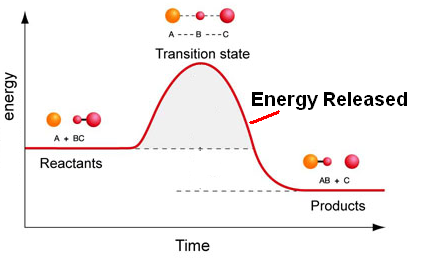 Heat Changes in Chem Reactions
Endothermic reaction:
require a lot of energy so the temp drops (and it ABSORBS heat!) 








Examples: cold pack, baking bread, cooking an egg
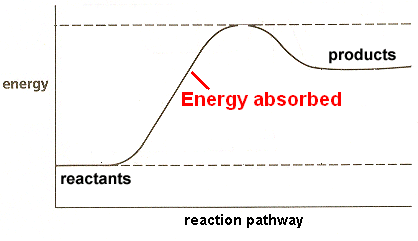 Photosynthesis: Reaction Discussion
Endothermic reaction:
Reactants:			Products:
Carbon Dioxide			Oxygen
Water					Sugar (glucose)

Energy from the sun is being 
transformed into chemical energy, 
which is being stored in sugars
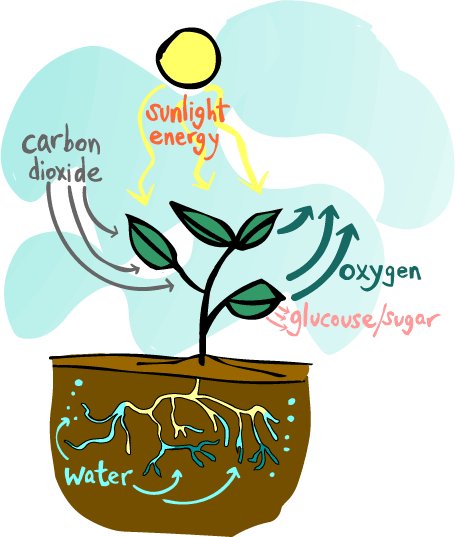 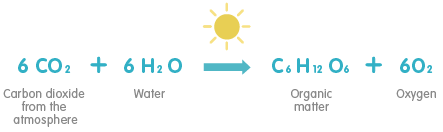 Speeding up Reactions
The following increase the rate of reactions BECAUSE they increase collisions!
Increasing temperature
Increasing surface area
Increasing the concentration of reactants
Increasing the pressure

And CATALYSTS!
Catalysts!
A catalyst is a substance that speeds up a reaction
It does this by lowering the activation energy of a chemical reaction.
A catalyst is never changed, or never used up.
Think of it as a tool (like a screwdriver)

Each catalyst has ONE SPECIFIC JOB
Catalysts!
DEMO: 30% hydrogen peroxide + Dish Soap
With potassium iodide (KI) catalyst
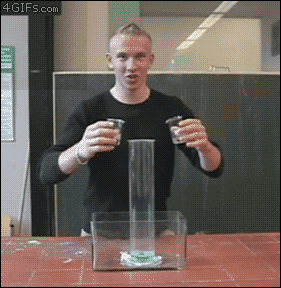 Elephant Toothpaste!
H2O2     H2O     +     O2
Potassium Iodide is the catalyst
The iodine (from KI) is not used up.  How can you tell?
The orange/yellow coloring
Endothermic or exothermic?  Explain why.
Exothermic.  Heat is released.
So much O2 is produced from the small amount of  that it has to escape the graduated cylinder quickly
As it escapes, the O2  forms bubbles in the soap, and turns the soap into foam.
Enzymes!
Enzymes are merely catalysts that work in the body.
Just like catalysts, each enzyme has one specific job






DEMO – Cracker Challenge!
Enzyme and Substrate
Substrate:  The reactant an enzyme acts upon.

Essentially, the enzyme and the substrate are like a LOCK AND KEY.
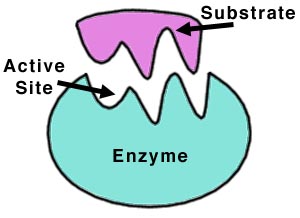